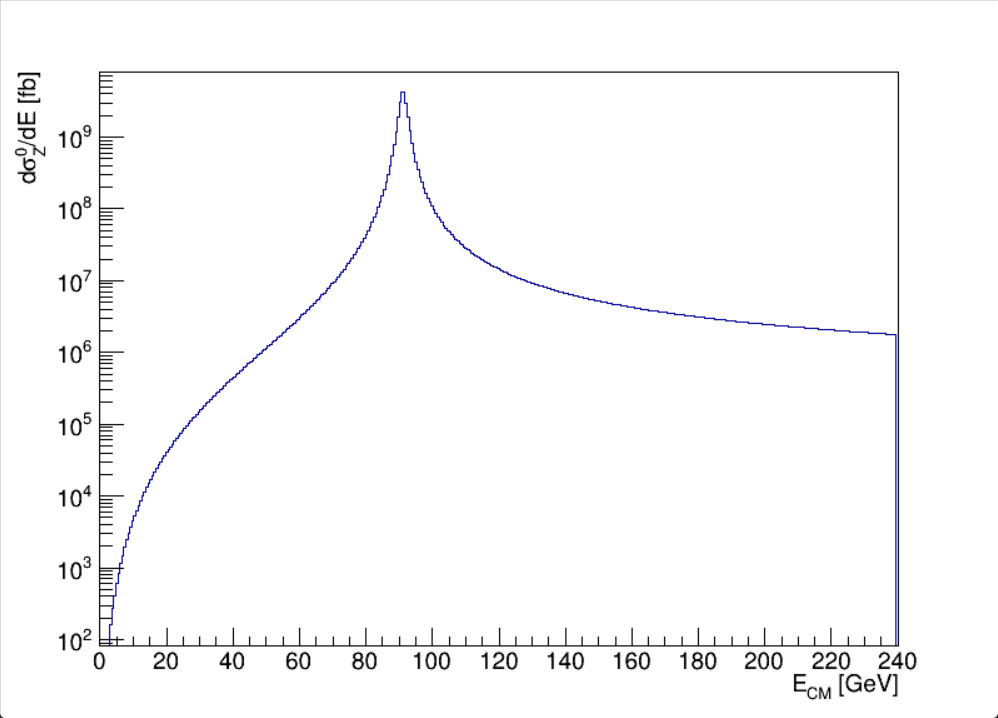 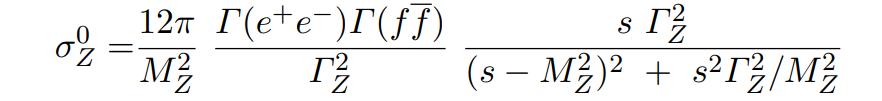 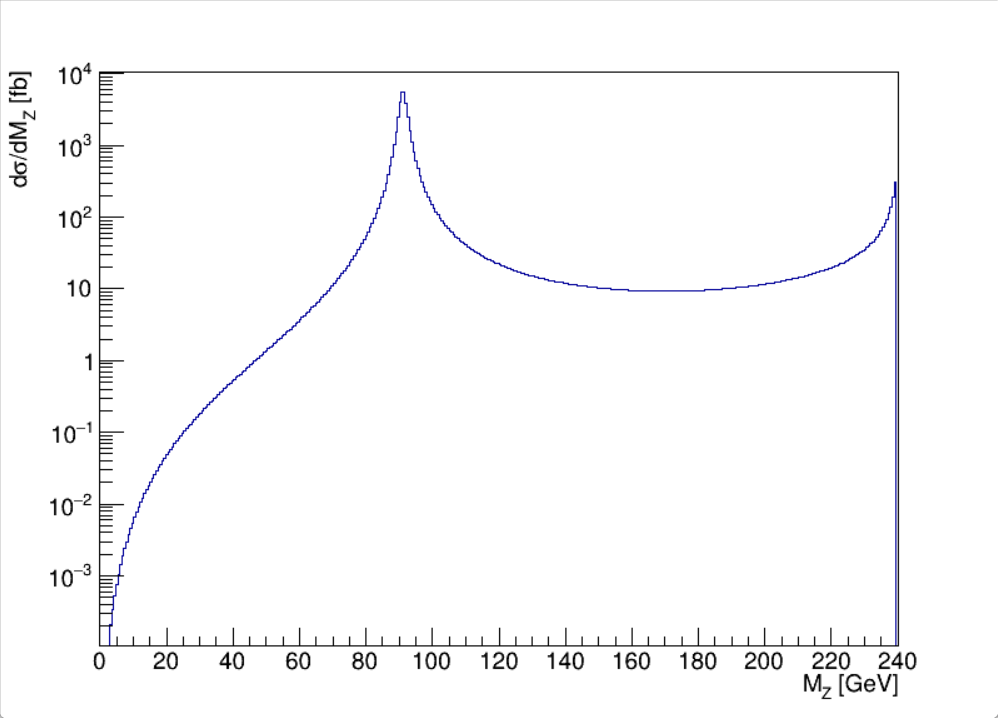 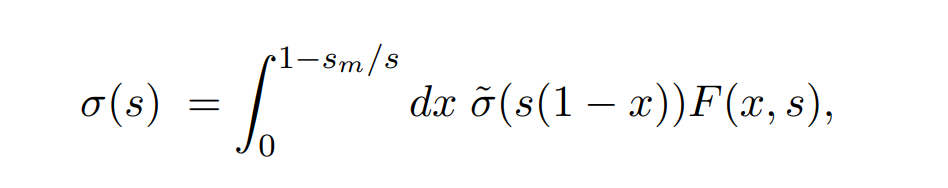 ISR